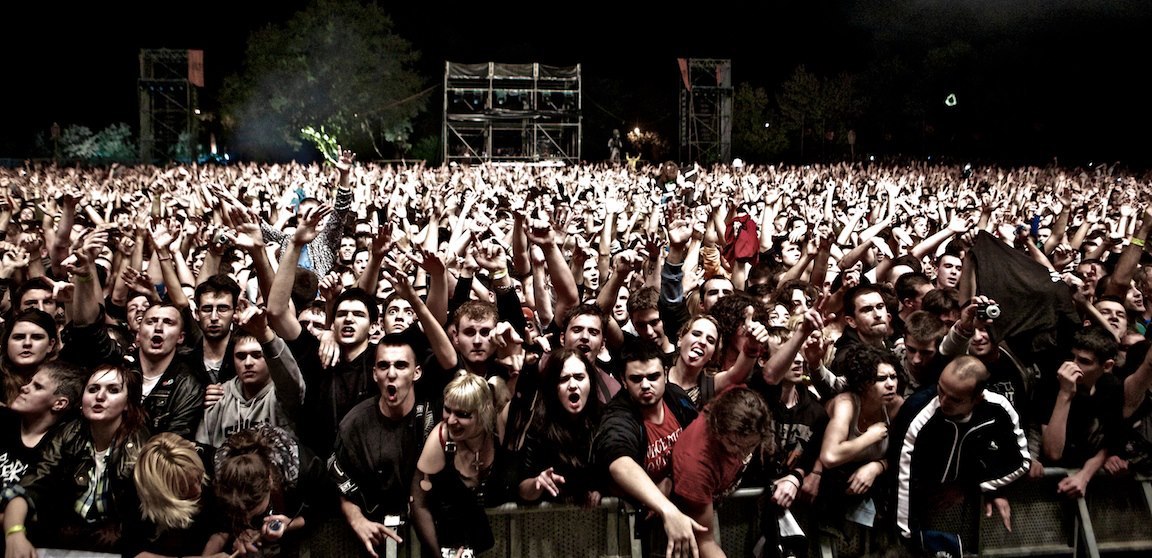 Толпа
Социальные отношения
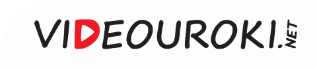 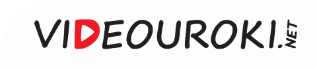 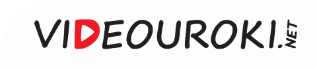 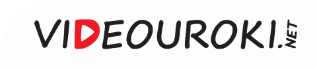 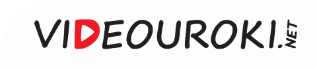 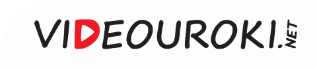 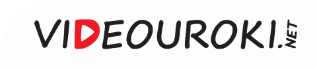 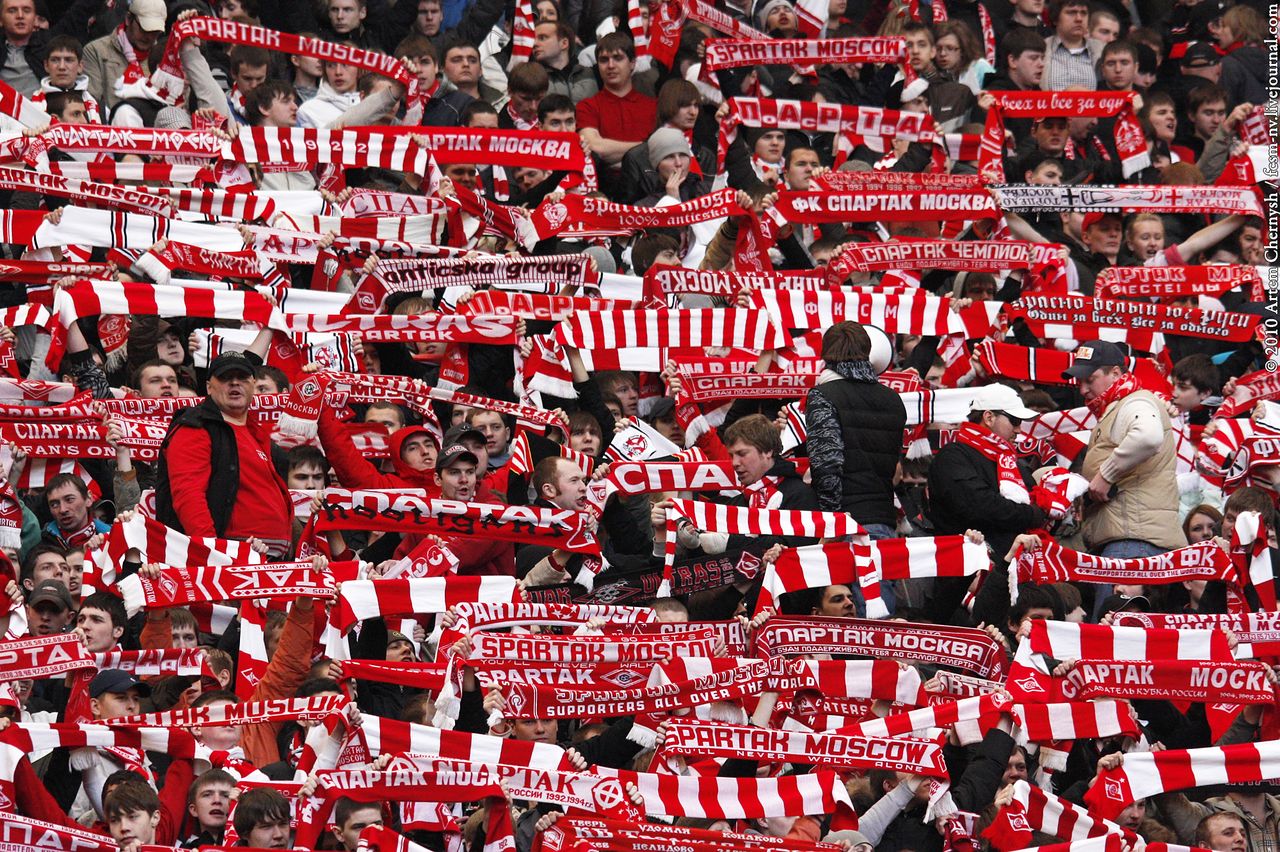 Болельщики – социальная группа?
1
2
3
Взаимодействуют, вступают в отношения.
Есть общая цель.
Совокупность людей.
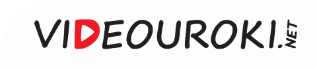 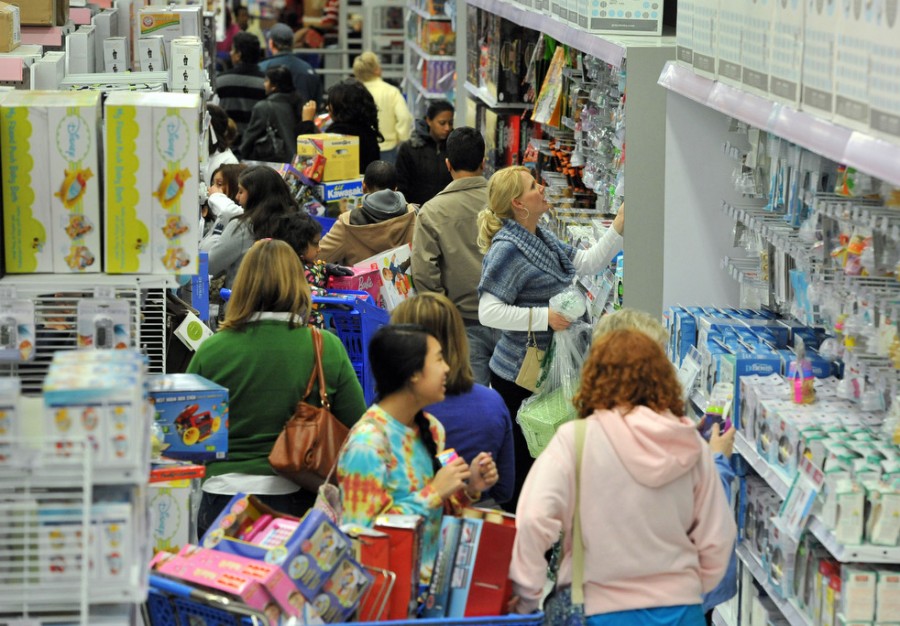 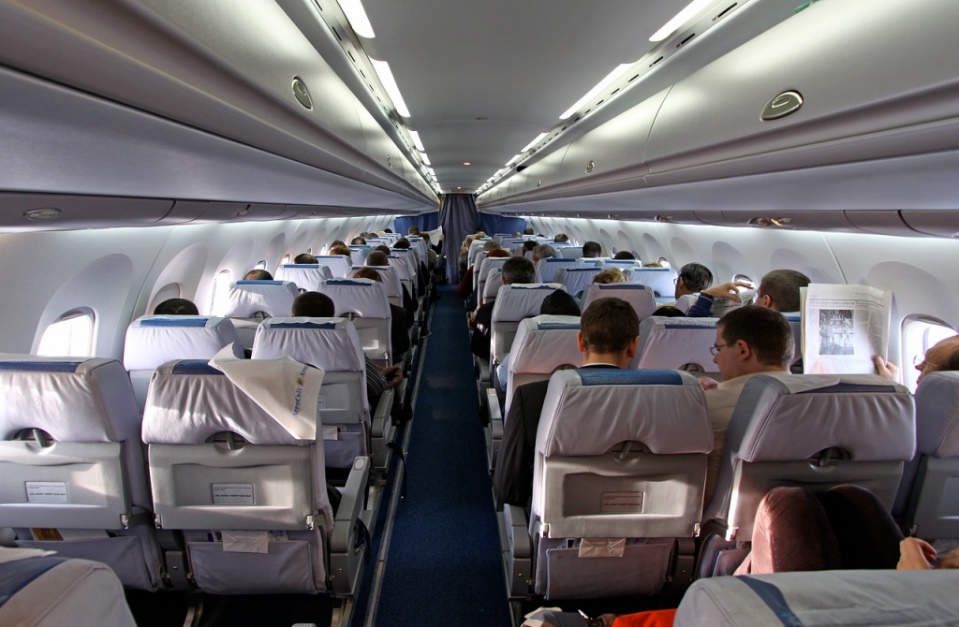 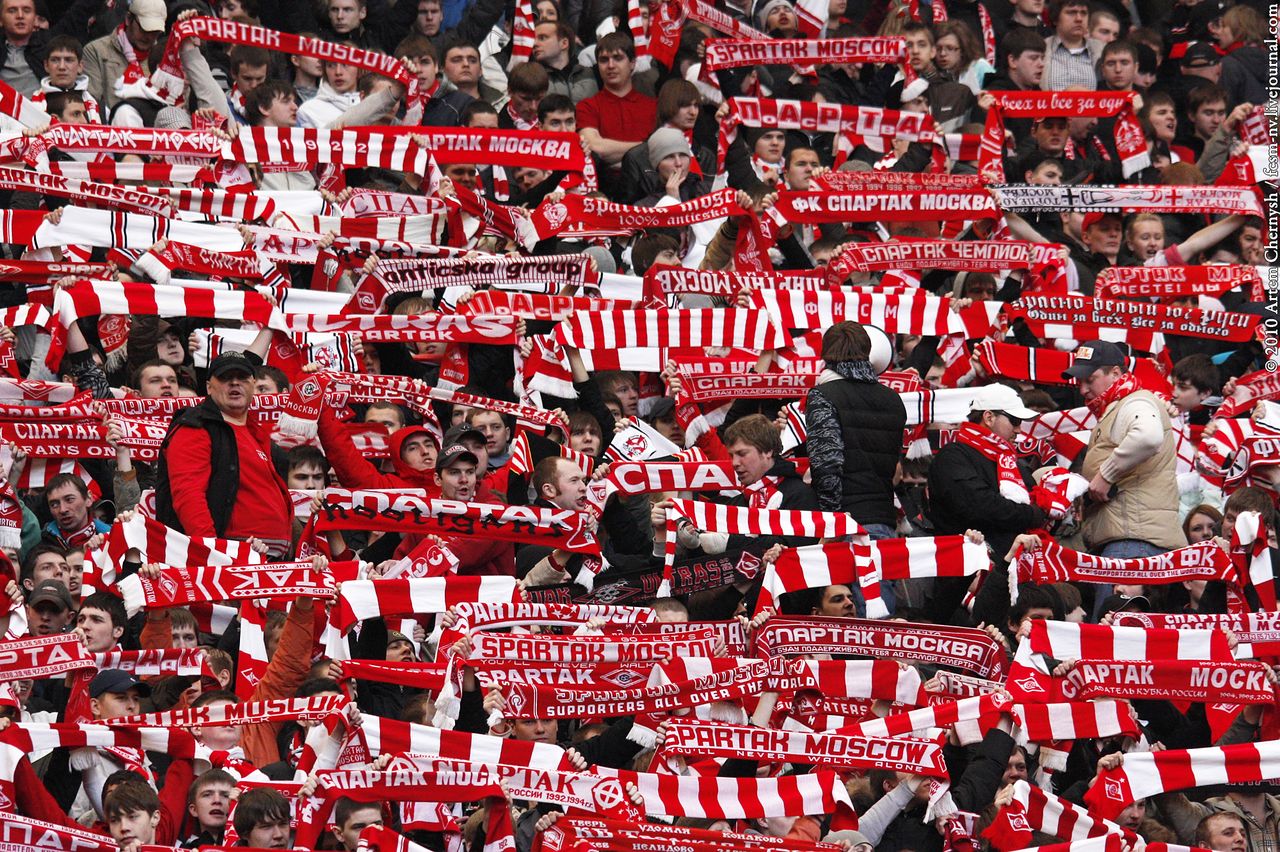 Эти группы образуются стихийно.
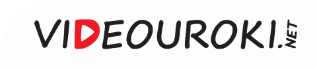 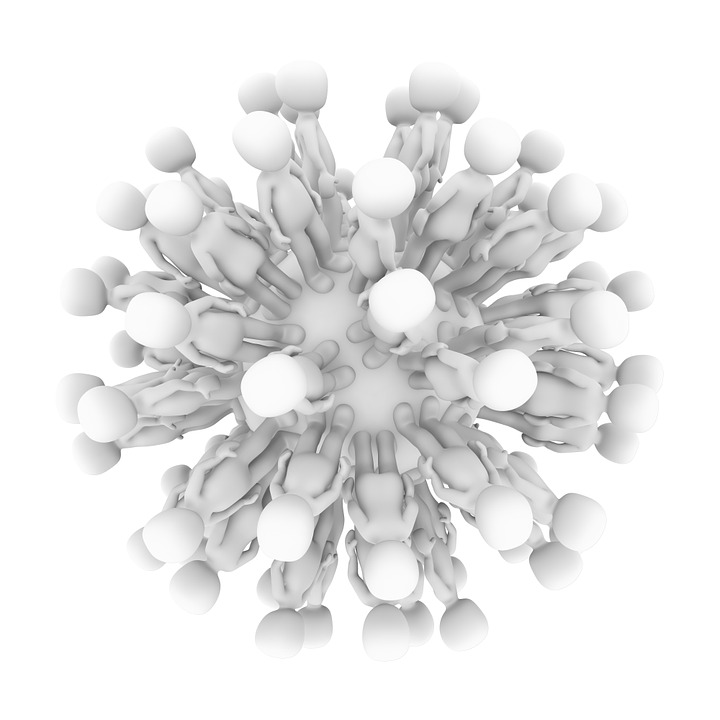 Квазигруппа —
(от лат. quasi – нечто вроде, как будто, псевдо) неформальная, 
спонтанная, неустойчивая социальная общность; не имеет
(от лат. quasi – нечто вроде, как будто, псевдо)
спонтанная, неустойчивая социальная общность; не имеет 
какой-либо внутренней структуры, взаимодействие членов 
случайно и кратковременно.
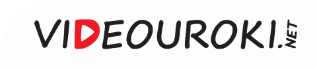 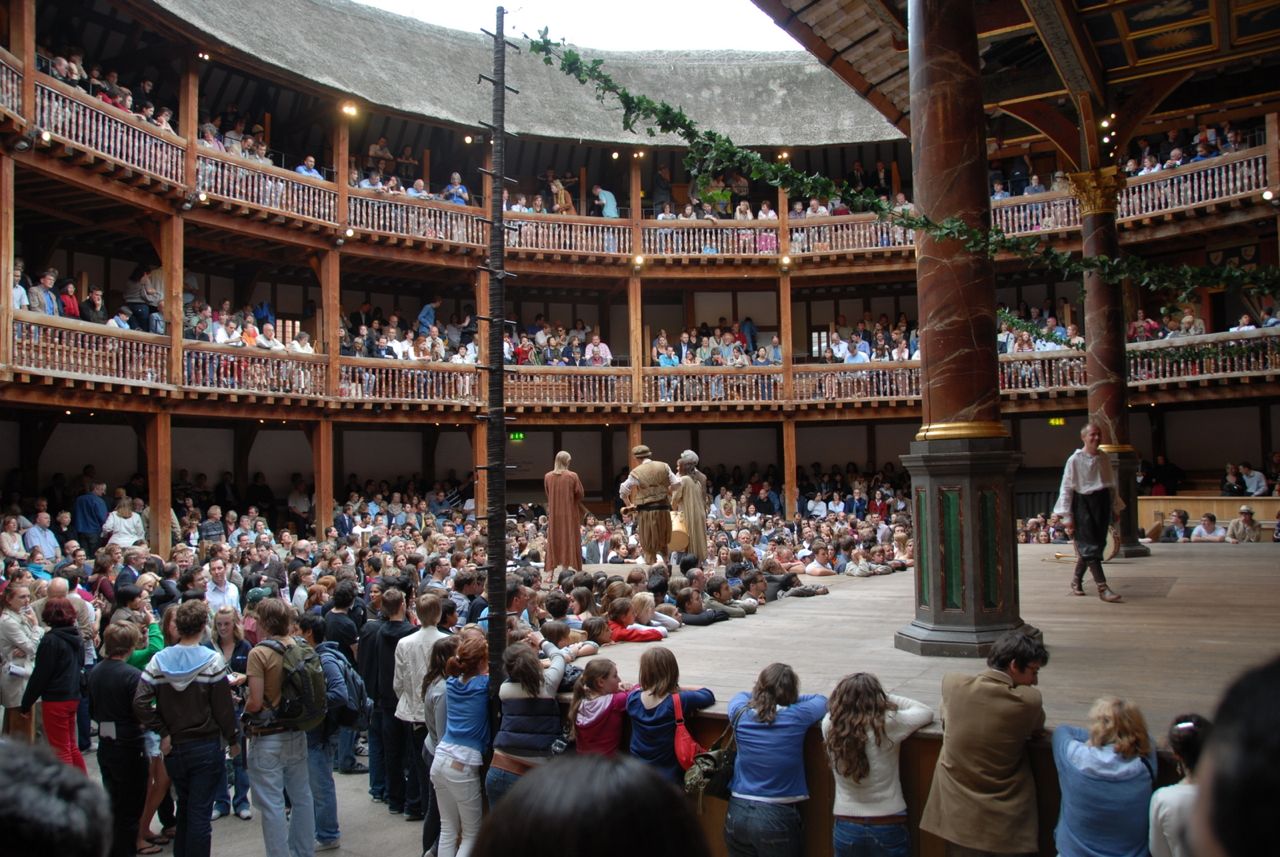 Типы квазигрупп:
публика;

масса;

толпа.
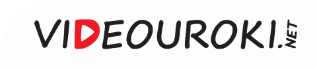 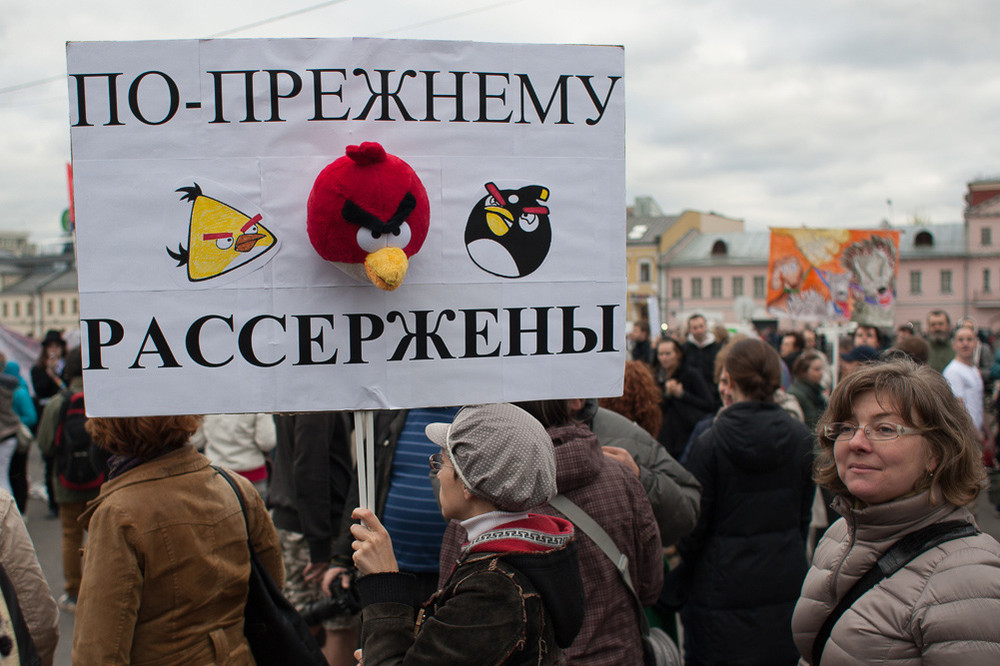 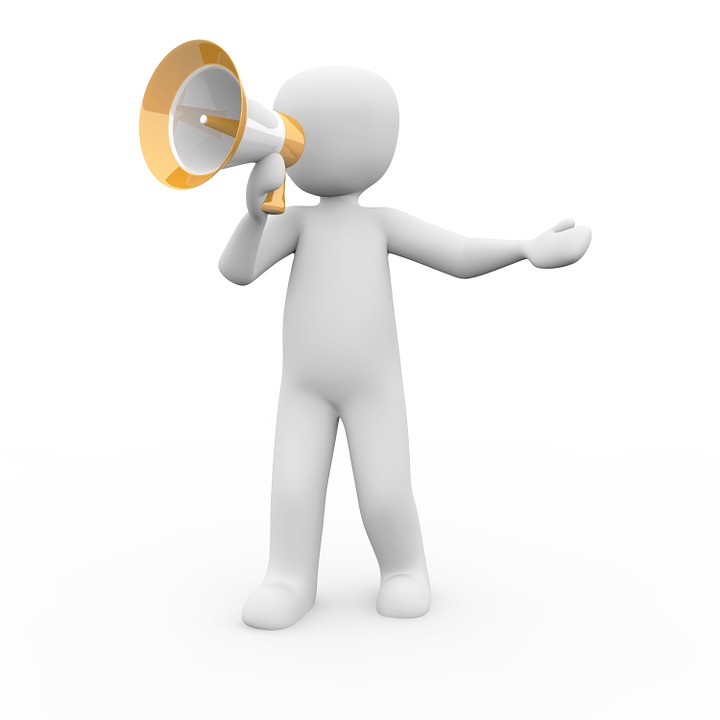 Типы квазигрупп:
публика;

масса;

толпа.
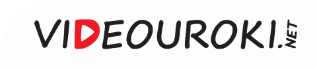 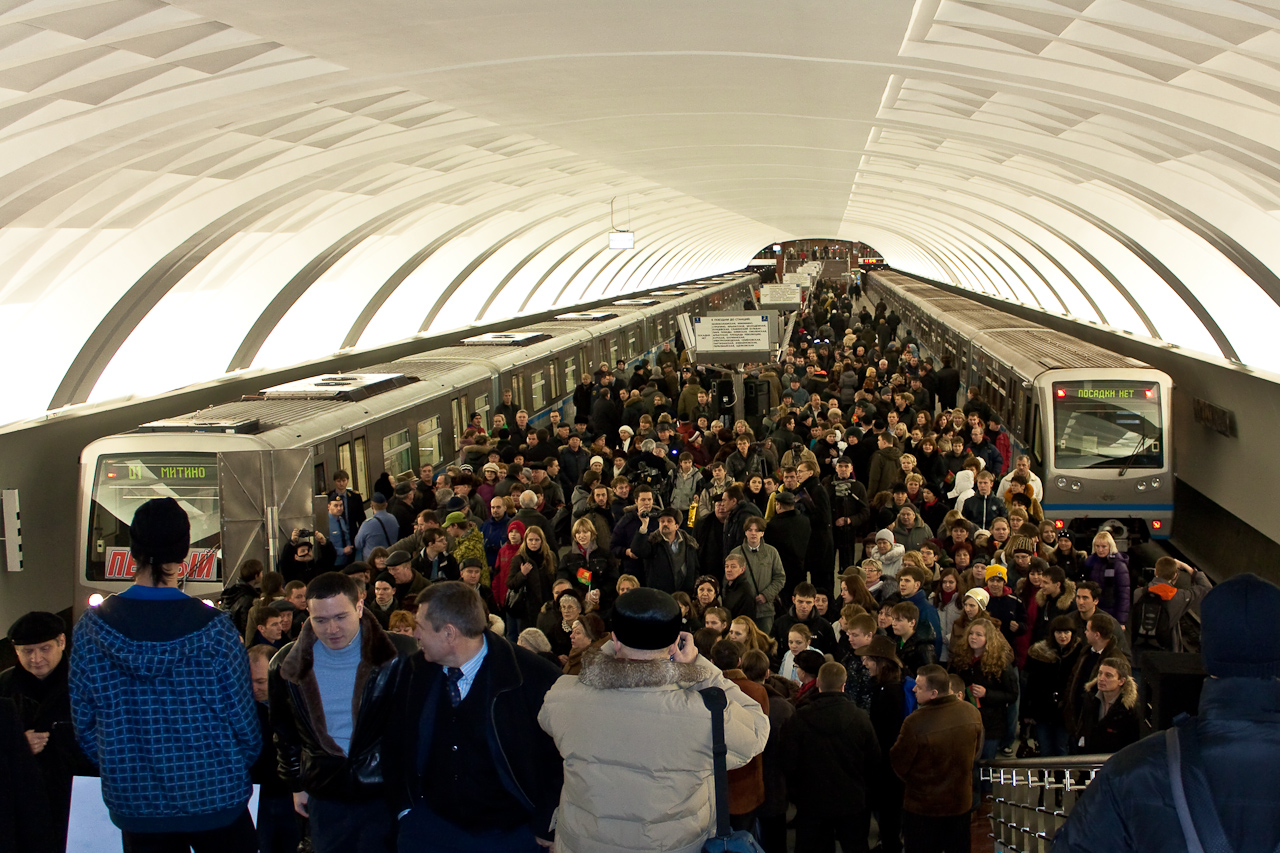 Непредсказуема
Эмоциональна
Неорганизованна
Типы квазигрупп:
публика;

масса;

толпа.
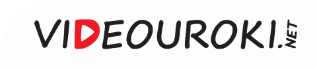 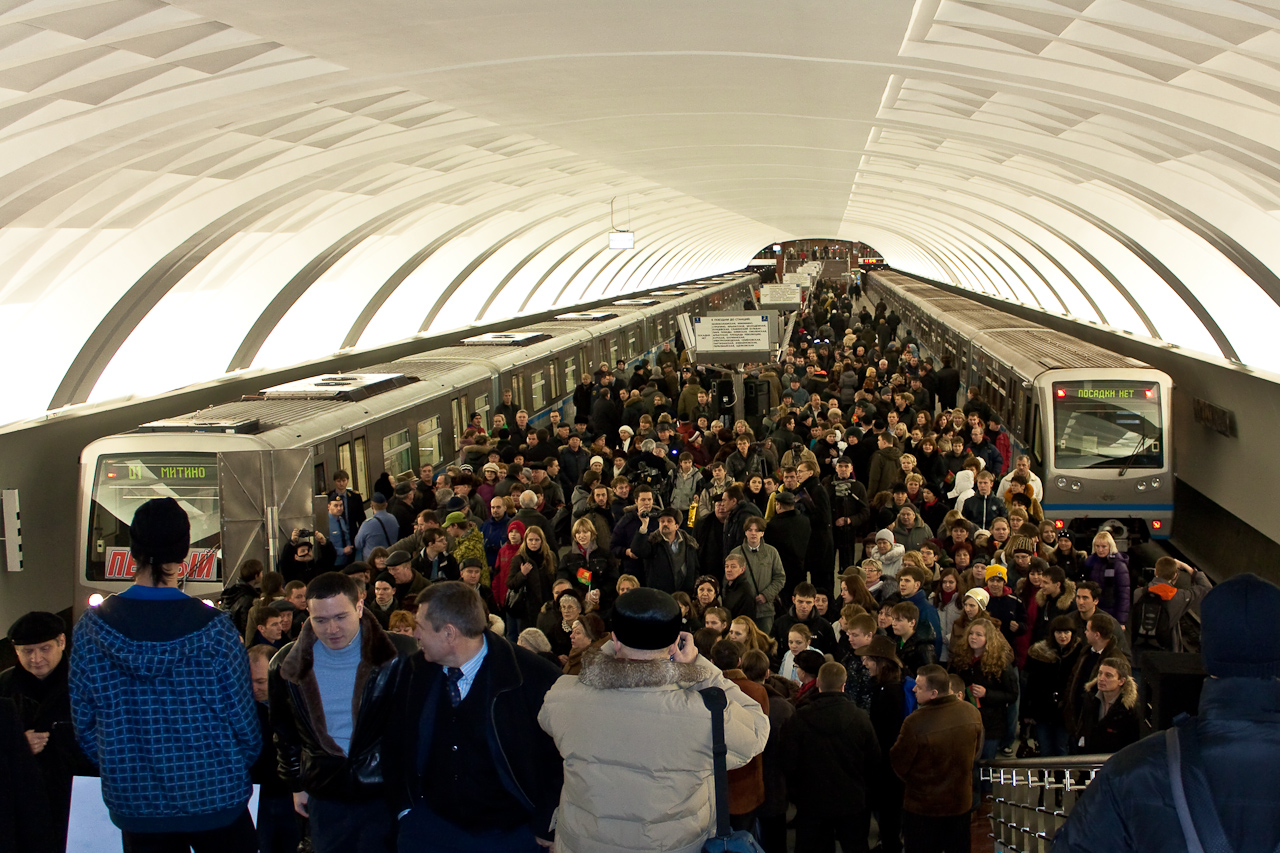 Типы толпы:
окказиональная;
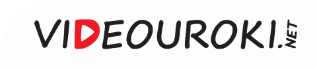 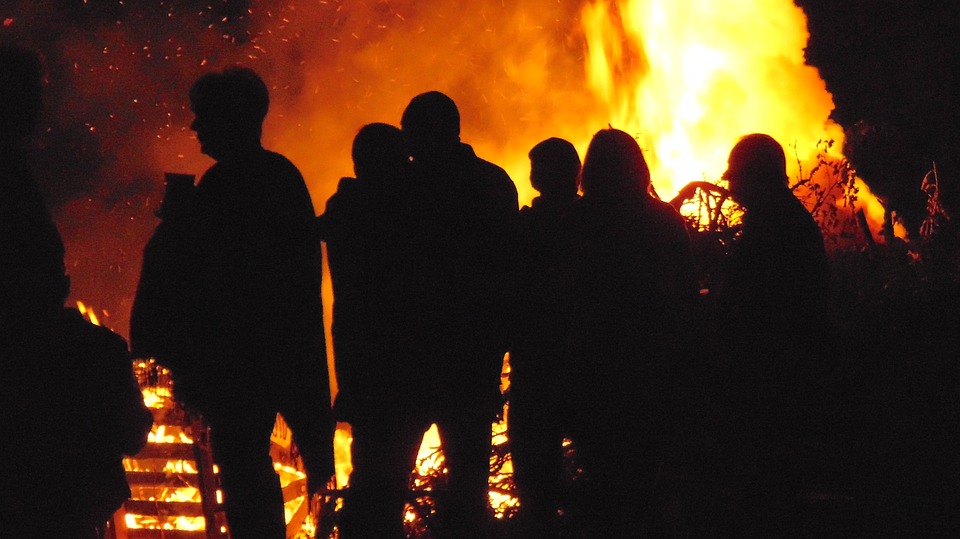 Типы толпы:
окказиональная;

конвенциональная;
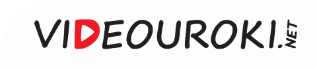 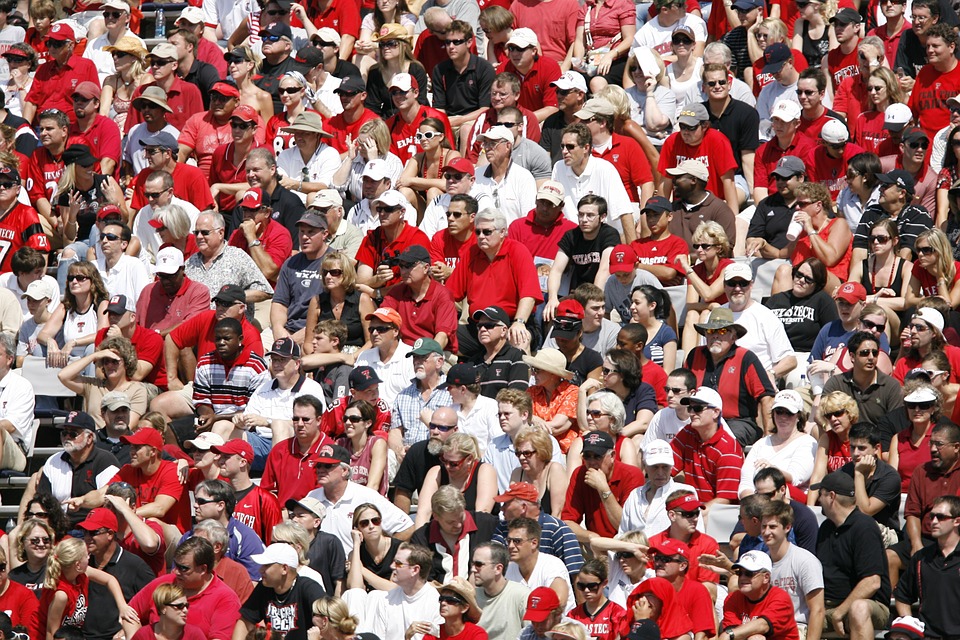 Типы толпы:
окказиональная;

конвенциональная;
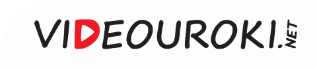 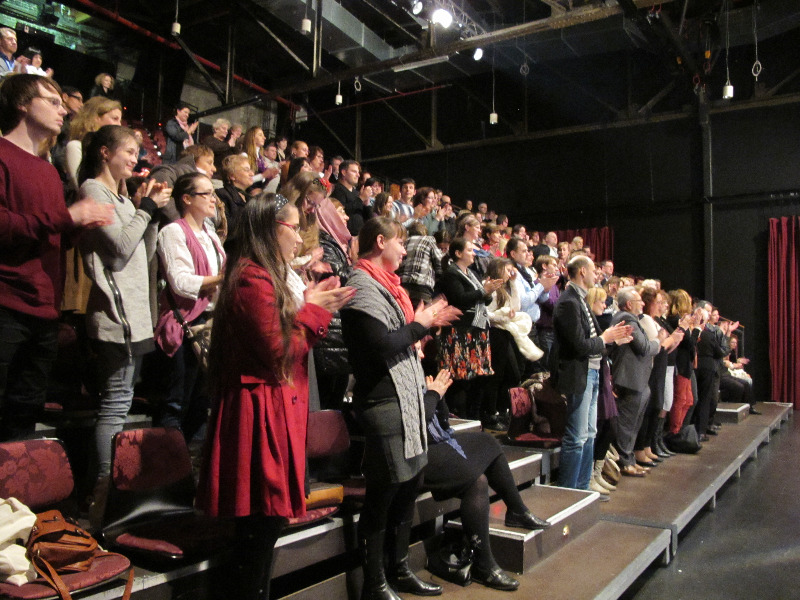 Типы толпы:
окказиональная;

конвенциональная;

экспрессивная;
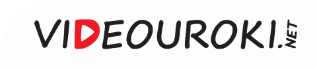 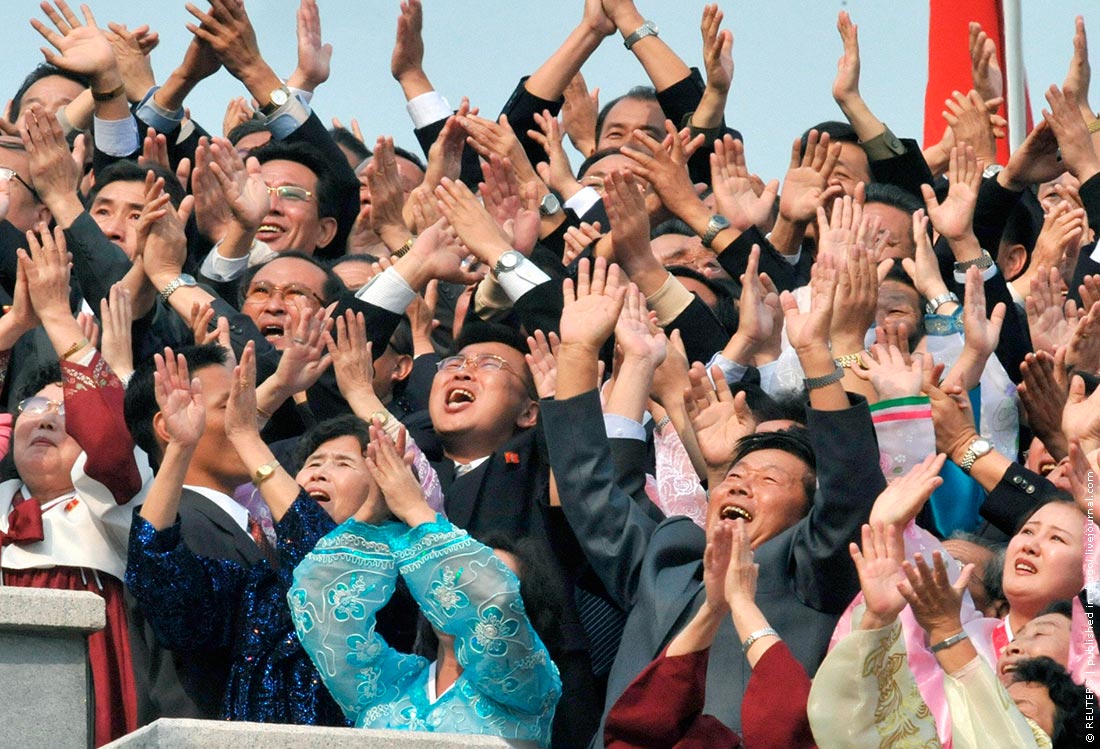 Типы толпы:
окказиональная;

конвенциональная;

экспрессивная;

экстатическая;
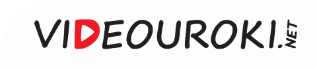 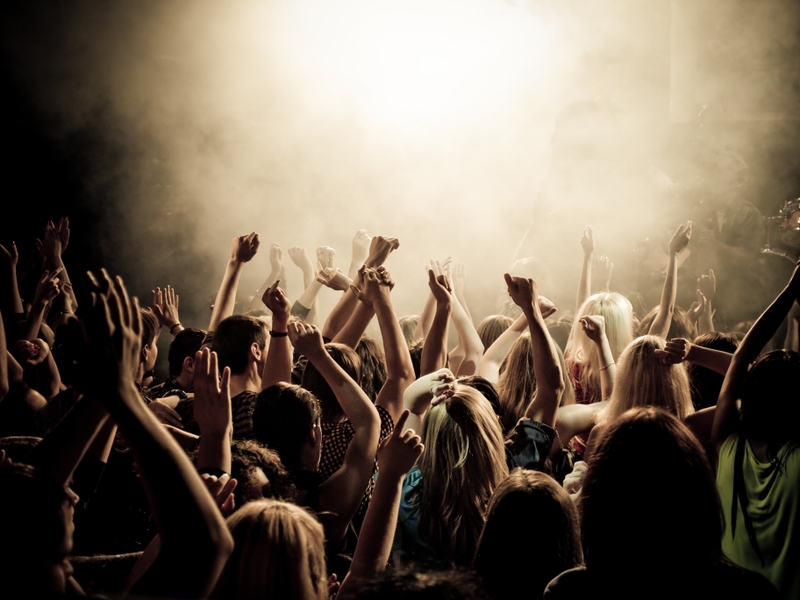 Типы толпы:
окказиональная;

конвенциональная;

экспрессивная;

экстатическая;
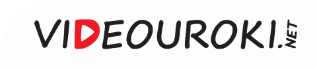 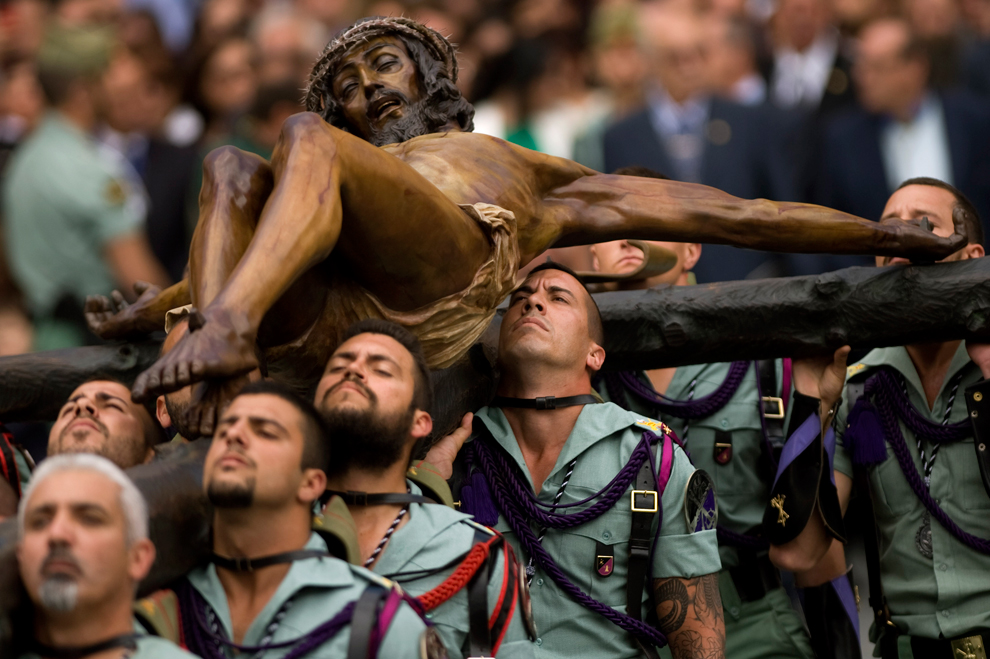 Типы толпы:
окказиональная;

конвенциональная;

экспрессивная;

экстатическая;

действующая:

агрессивная,
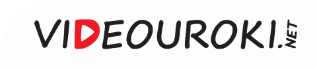 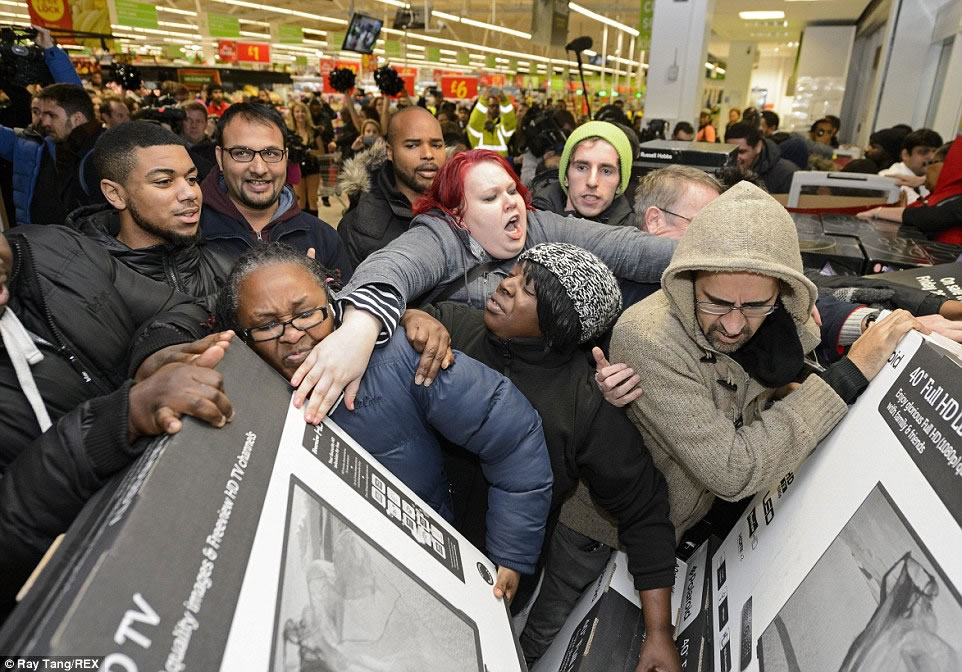 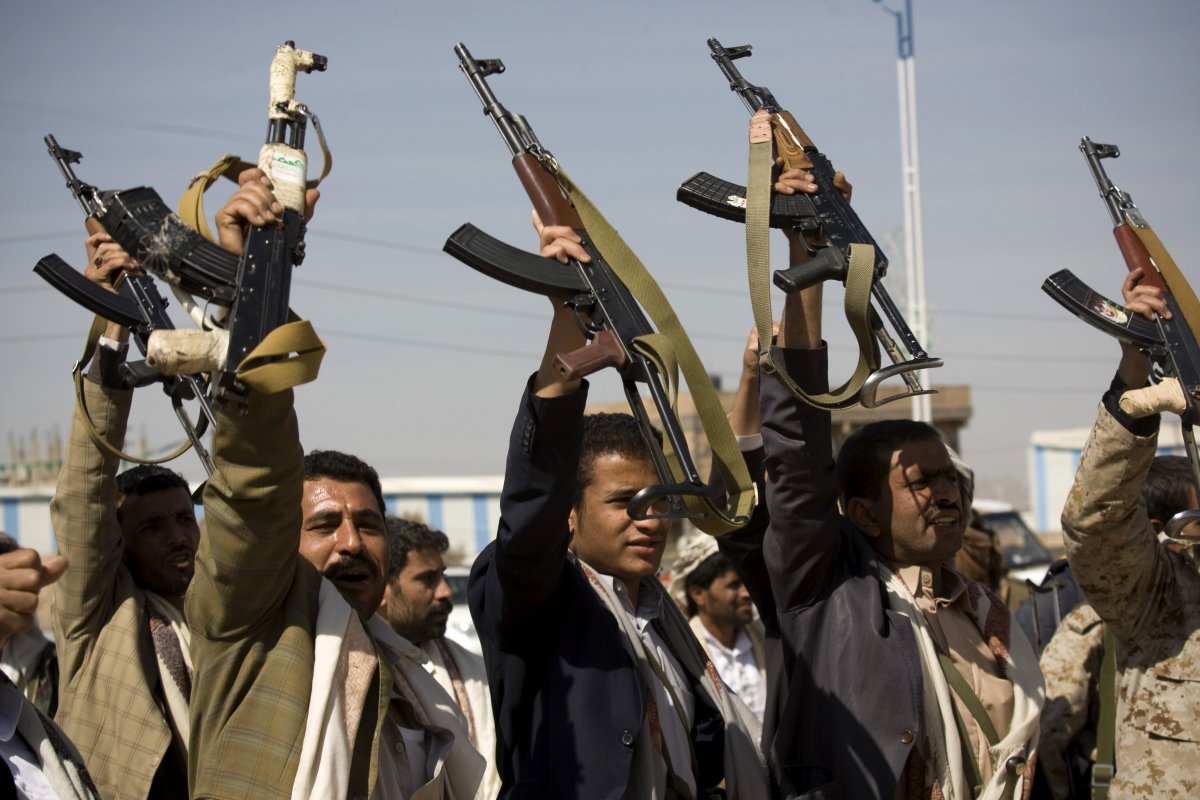 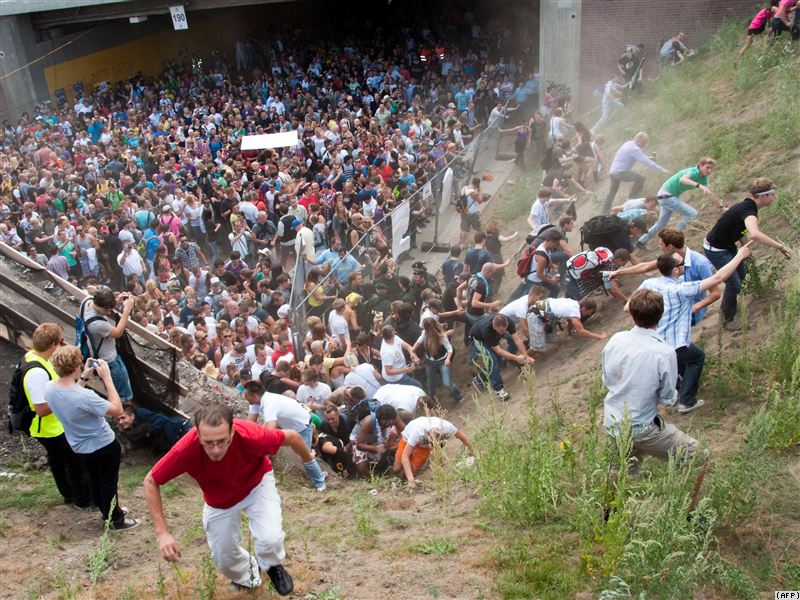 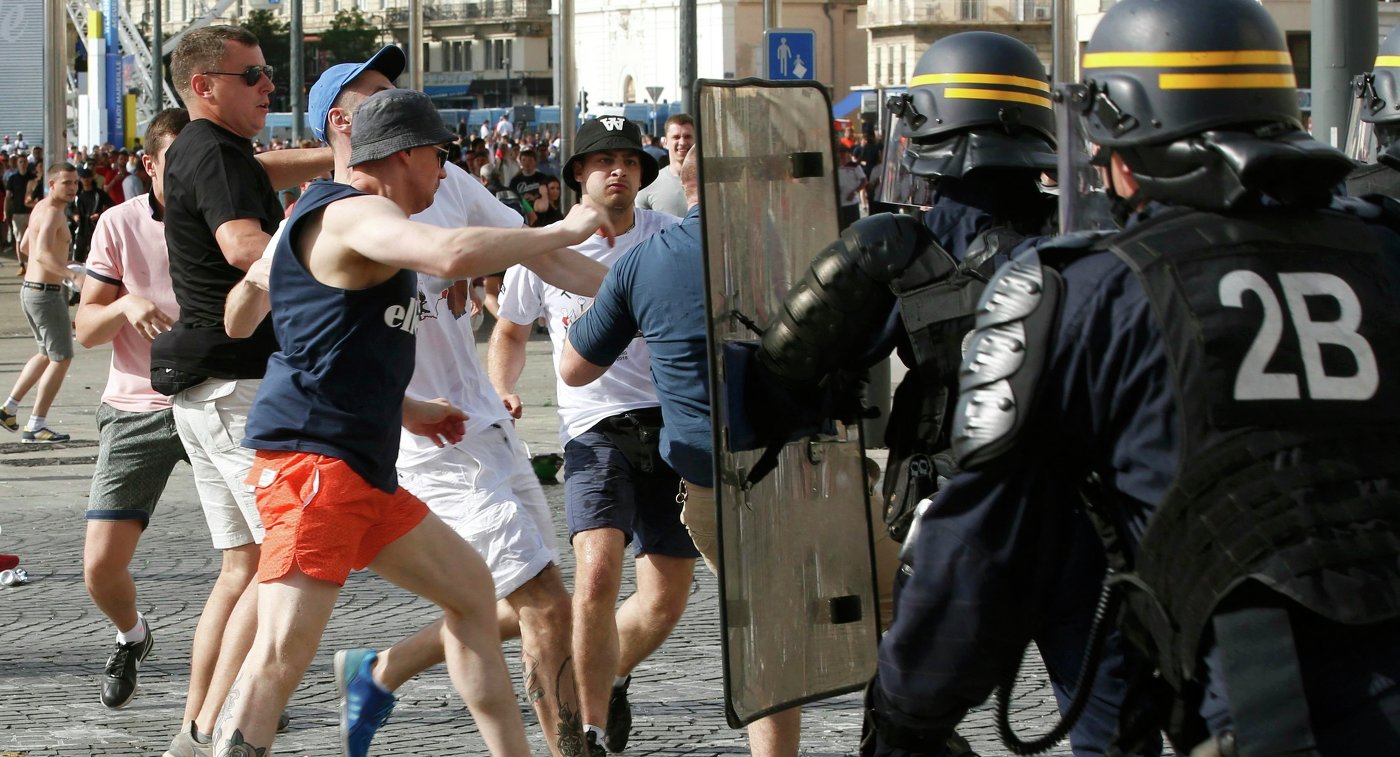 Типы толпы:
окказиональная;

конвенциональная;

экспрессивная;

экстатическая;

действующая:

агрессивная,

паническая,

стяжательская,

повстанческая.
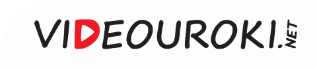 Паническая
Окказиональная
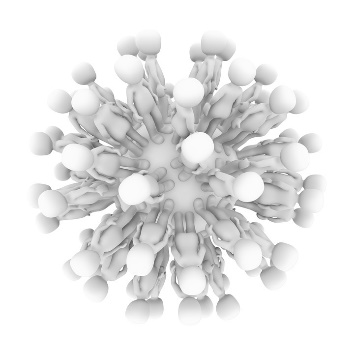 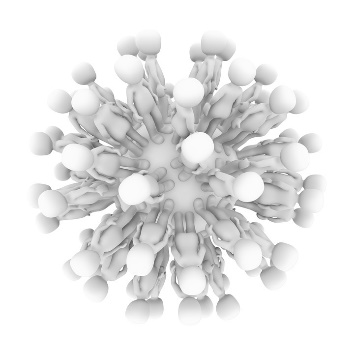 Типы толпы:
окказиональная;

конвенциональная;

экспрессивная;

экстатическая;

действующая:

агрессивная,

паническая,

стяжательская,

повстанческая.
Конвенциональная
Экспрессивная
Агрессивная
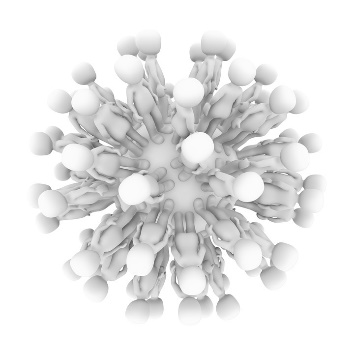 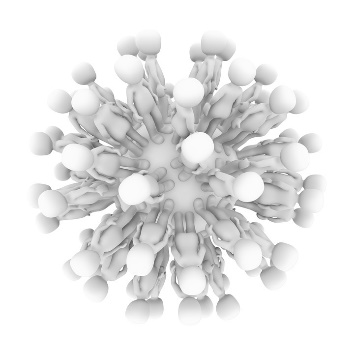 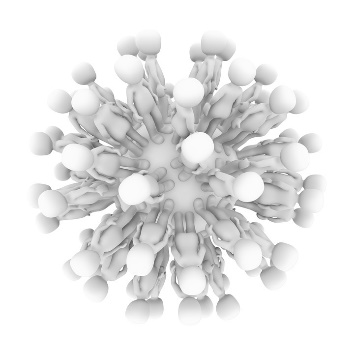 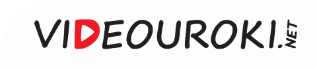 Люди в толпе:
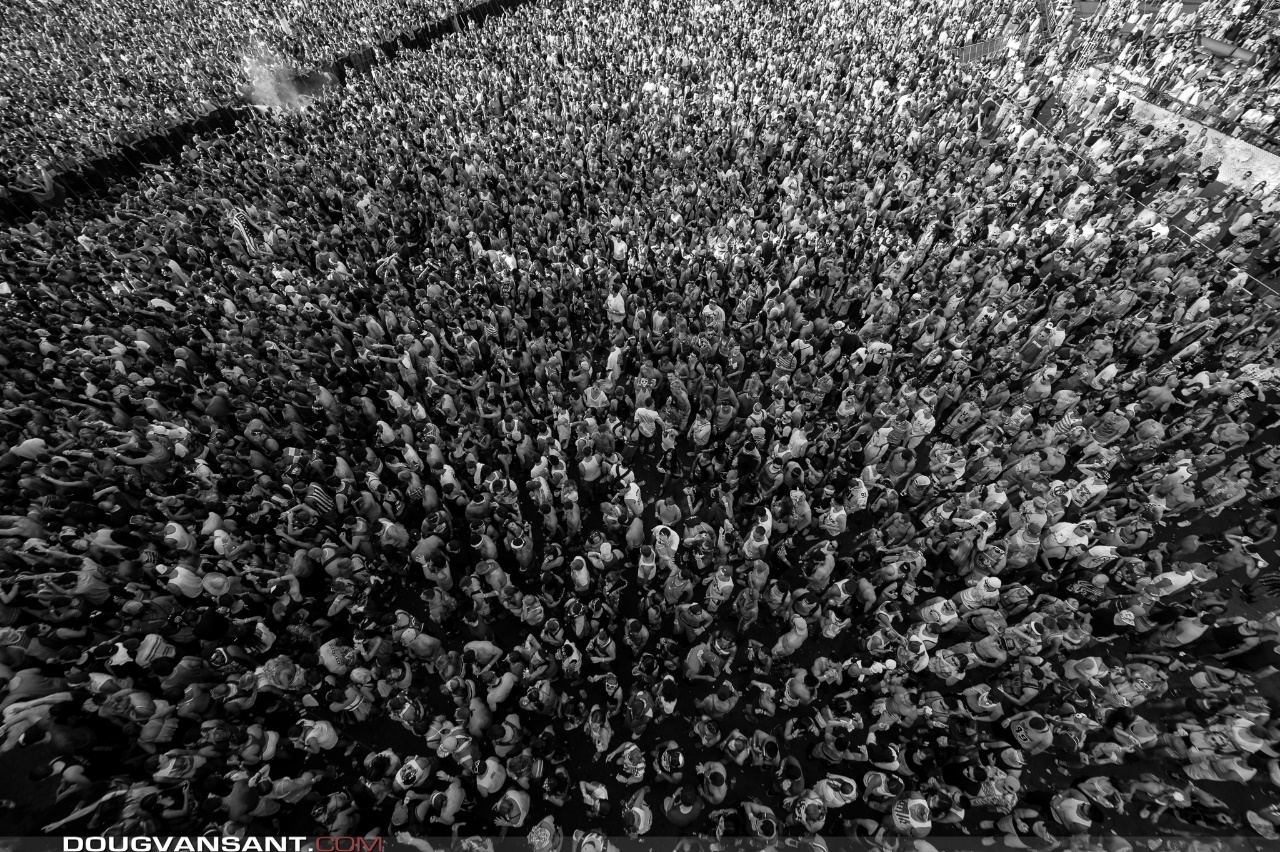 более внушаемы;
не способны рационально мыслить, анализировать обстановку;
теряют свою индивидуальность, ведут себя «как все»;
не чувствуют личной ответственности за свои действия;
«заражаются» чувствами и эмоциями других;
непредсказуемы в своих действиях.
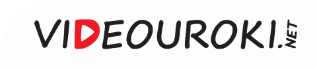 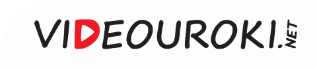 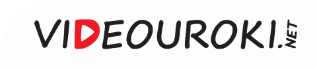 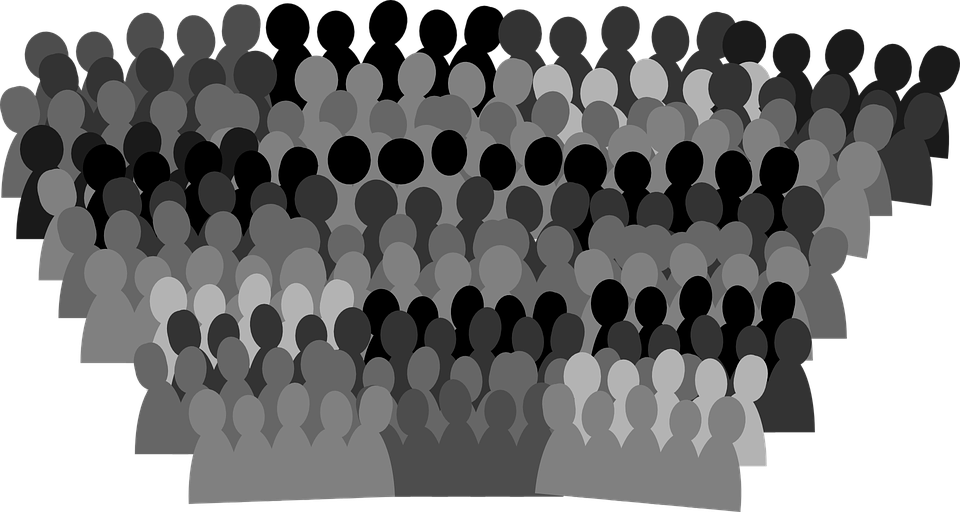 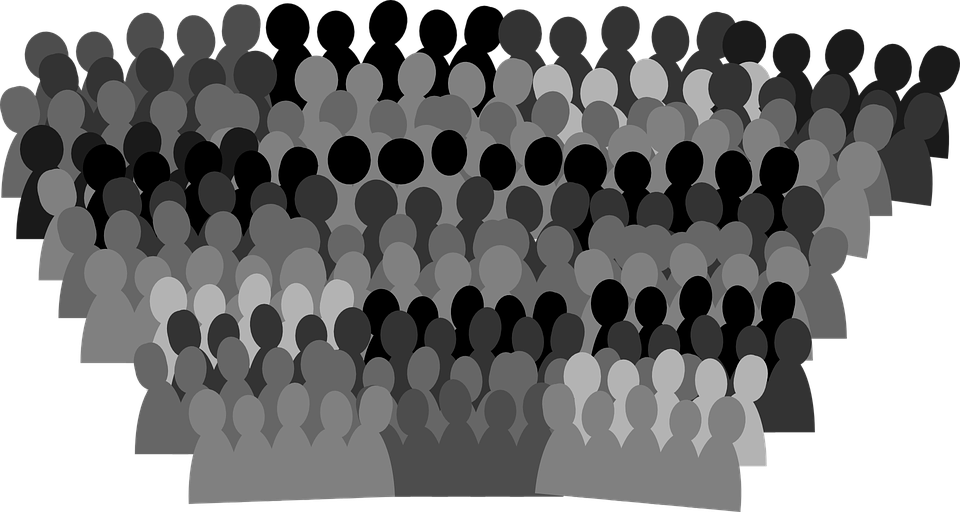 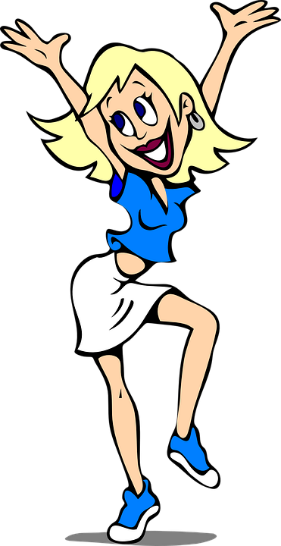 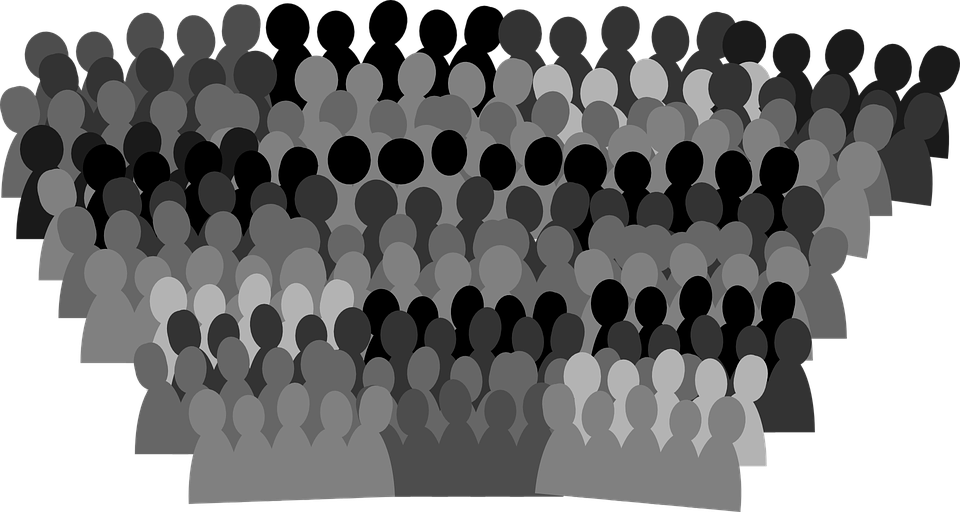 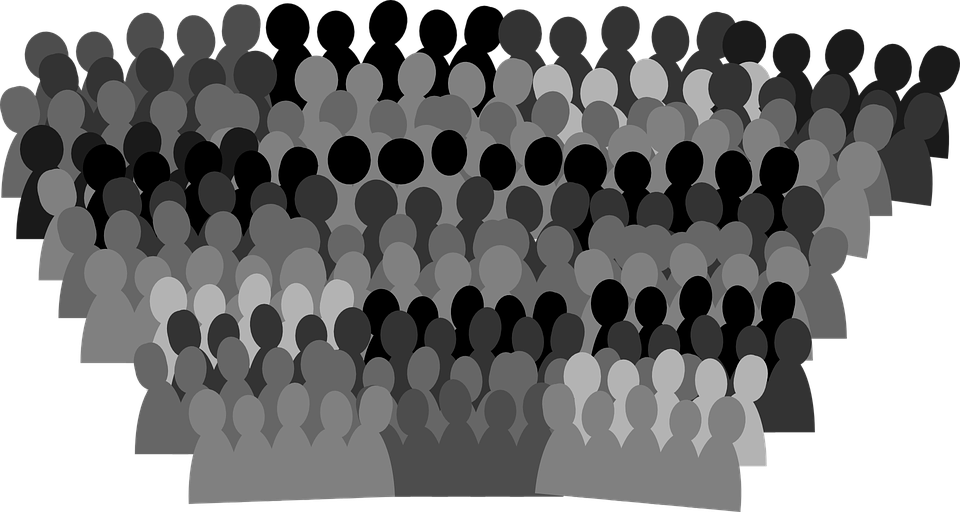 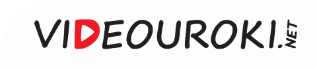 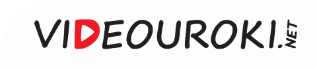 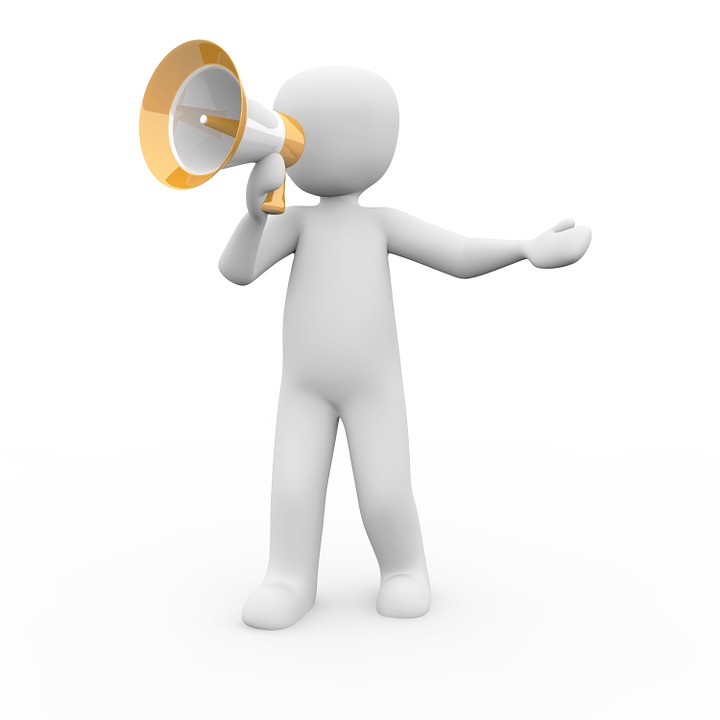 Не тол-кать! Не тол-кать!
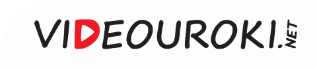 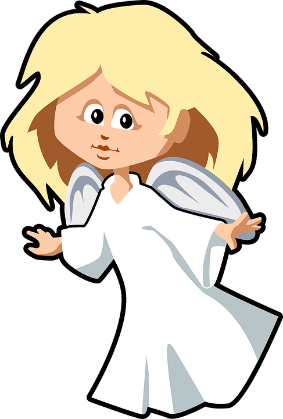 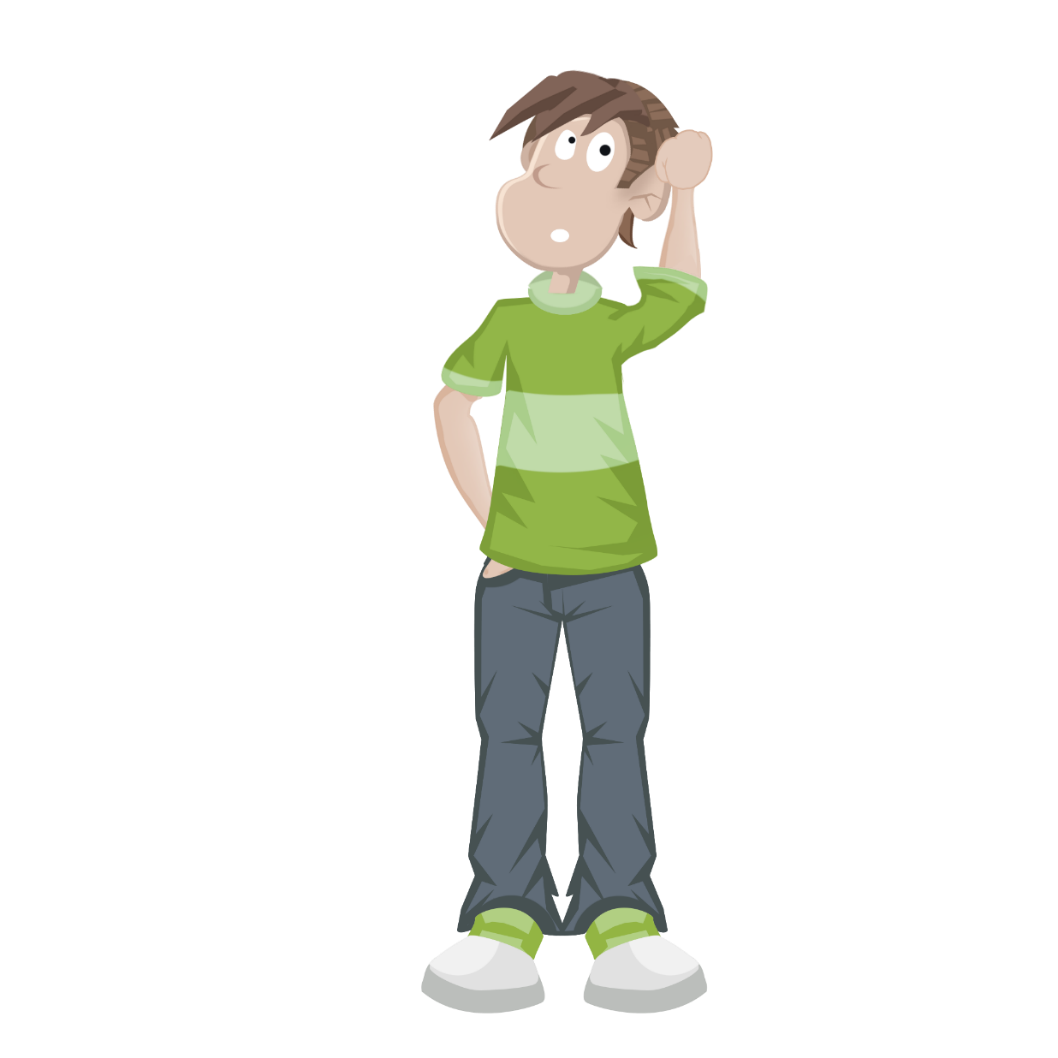 Включайте мозги!
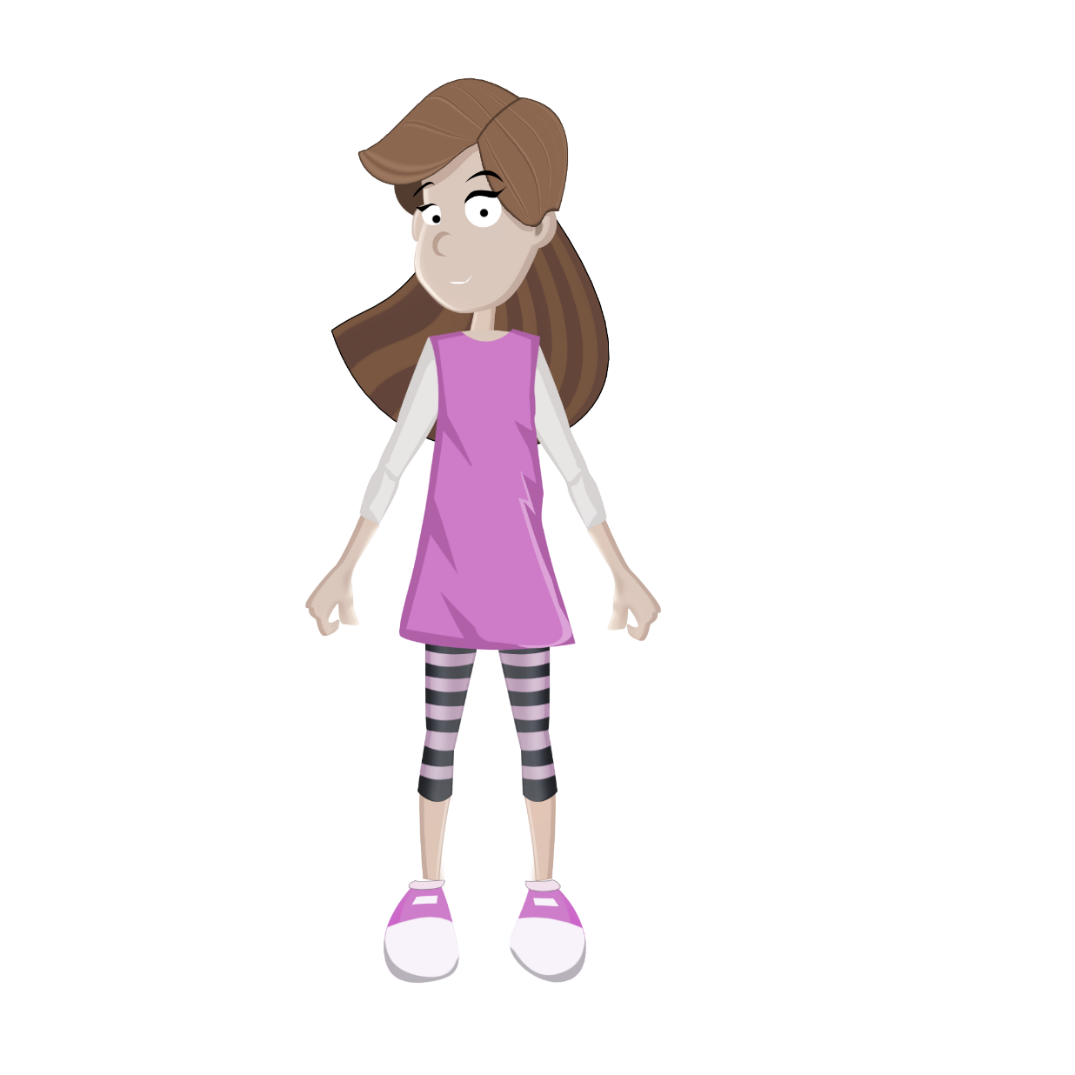 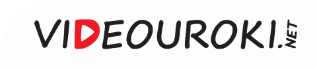 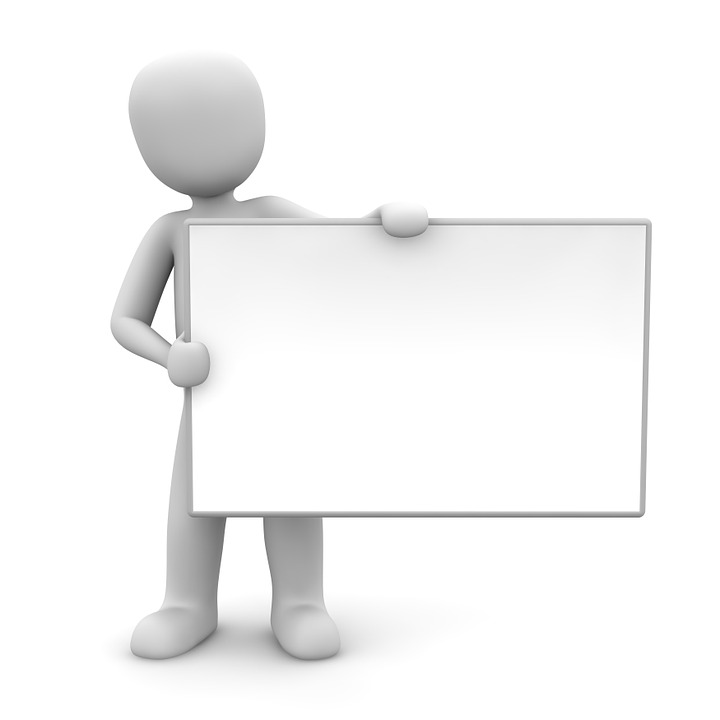 Как вести себя в толпе?
1
…………………………………….
…………………………………….
2
…………………………………….
3
…………………………………….
4
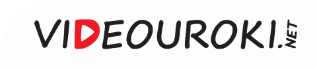